তোমাদেরকে স্বাগত জানিয়ে শুরু করছি ।
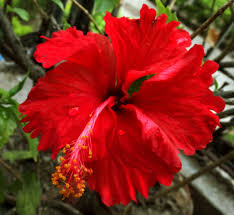 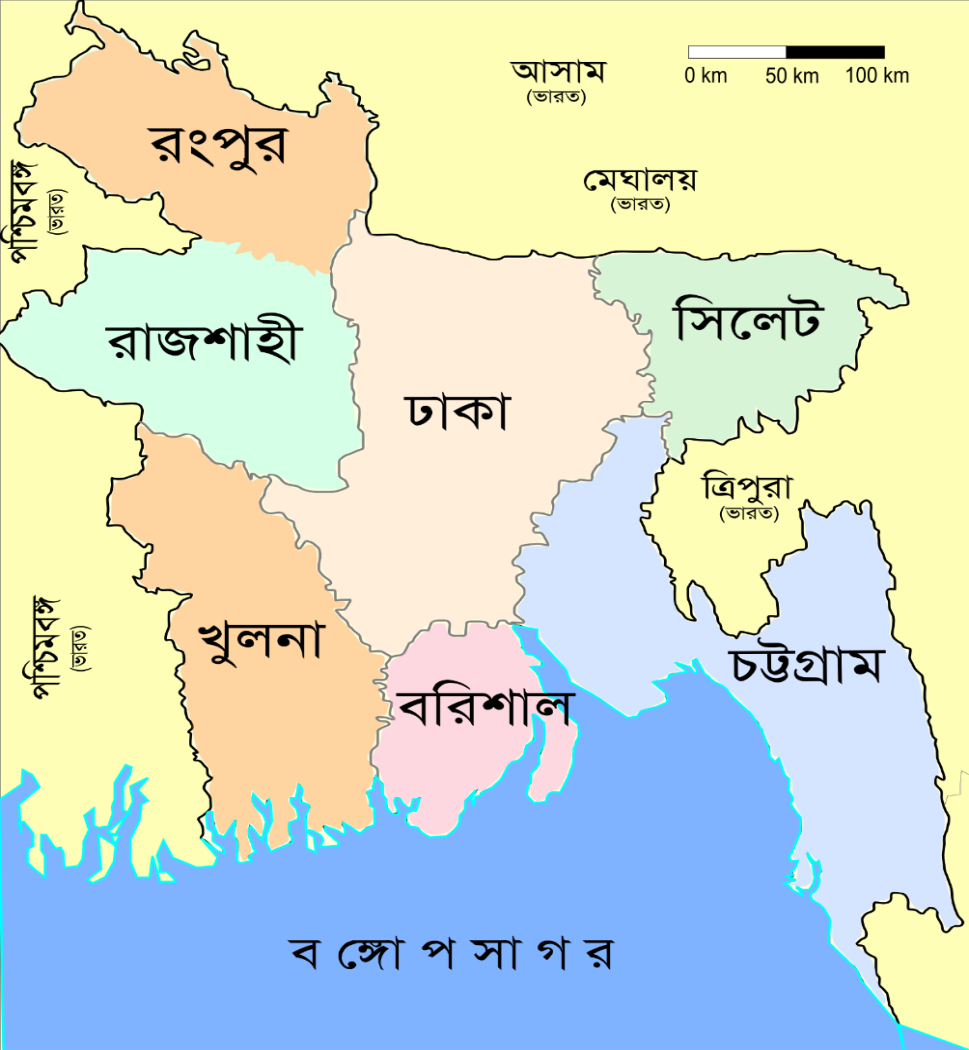 তোমরা সবাই ভালো আছ-তো ।
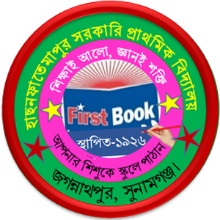 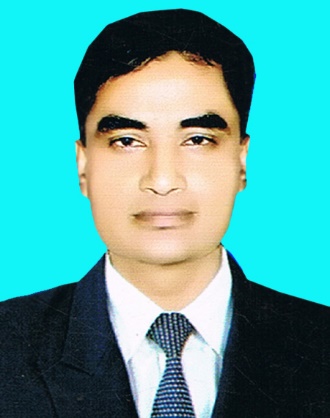 শিক্ষক পরিচিতি
ক্লিক করুন
কর্মস্থল
পদবী
নাম
ধীরেন্দ্র তালুকদার
প্রধান শিক্ষক
হাছনফাতেমাপুর সরকারি প্রাথমিক বিদ্যালয়
জগন্নাথপুর,সুনামগঞ্জ ।
আজকের পাঠ হবে ---
তোমাদের ধারণা সম্পূর্ণ ঠিক ।
নিচের চিত্র দেখে একাকী চিন্তা কর ।
তোমাদের চিন্তা শেষ হলে তোমার পাশের জনের সাথে আলোচনা কর ।
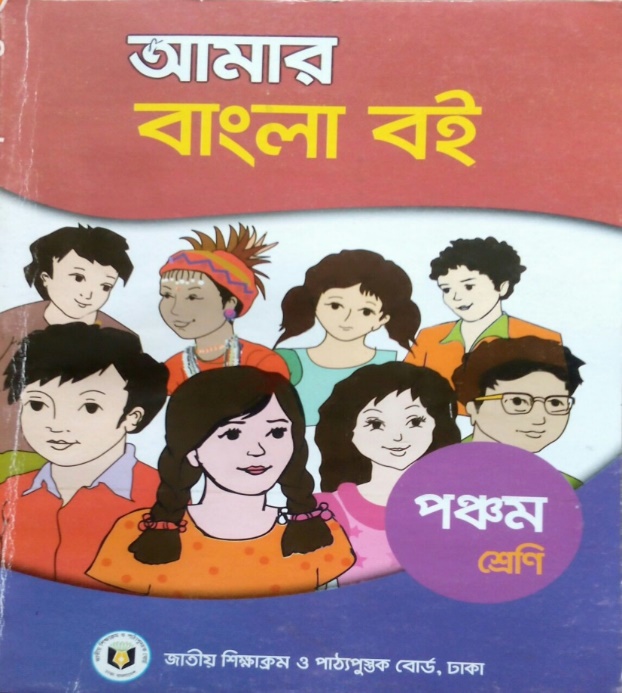 পাঠ – বীরের রক্তে স্বাধীন এ দেশপাঠ্যাংশ-  একাত্তরে পাকিস্তানি--- 	       মুক্তিযোদ্ধাদের জন্য 		গর্বিত আমরা ।		 (পৃষ্ঠা-২৮)
শিখনফল-		         ২.৪.১- অনুচ্ছেদের মূল বিষয় বলতে পারবে,      	 ১.৩.১ -পাঠে ব্যবহৃত যুক্তব্যঞ্জন সম্বলিত শব্দ শুদ্ধ উচ্চারণে 				 বলতে পারবে,         ১.৫.১ -পাঠের  শব্দ দিয়ে নতুন নতুন বাক্য লিখবে ।
শিক্ষকের কাজ-       নিচের স্বচ্ছ ও অস্বচ্ছ যুক্তবর্ণের শব্দগুলো 	উচ্চারণ করতে সহযোগিতা করব । 	বিরুদ্ধ,  প্রান্ত,  পদ্মা,  ইঞ্জিনরুম,  মৃত্যু	শিপইয়ার্ড,   চিরনিদ্রা,  মুক্ত । (স্বচ্ছ- ন্ত, অস্বচ্ছ-দ্ধ)
এই ছবিটি কী হতে পারে?
বাংলাদেশেরবর্তমান
জাহাজ।
পূর্বের দেখা জাহাজ এবং এই জাহাজে কোন পার্থক্য আছে কী ?
এই জাহাজ যুদ্ধের জন্য এবং এ ধরনের জাহাজ বিএনএস পলাশ ও বিএনএস পদ্মা মংলা বন্দর দখল করে নিয়েছিল।
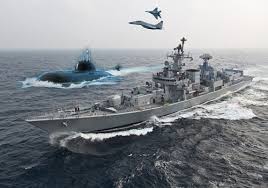 এই ছবিটি কার এবং যুদ্ধের সময় তিঁনি কোথায় ছিলেন ?
ছবিটিতে বীরশ্রেষ্ঠ মোহাম্মদ রুহুল আমীন। যুদ্ধের সময় তিঁনি বিএনএস পলাশের ইঞ্জিনরুমে ছিলেন ।
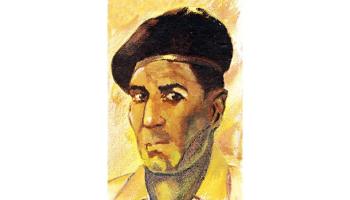 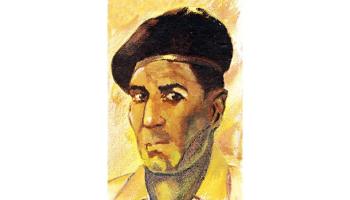 পাক-বাহিনীর
হত্যাযজ্ঞের
চিত্র।
ছবিটি সম্পর্কে তোমার
ধারণা কী?
১৯৭১ সালে পাক-বাহিনী আত্মসমর্পণ
করে দলিলে স্বাক্ষর করছে।
ছবিটি দেখে কী বুঝতে পারছ ?
বাংলাদেশের স্বাধীনতার জন্য যাঁরা যুদ্ধ করেছেন তাঁদের বিজয়  উল্লাসের চিত্র।
এই ছবিটিতে কী বুঝা যাচ্ছে ?
দলীয় কাজ-   তিনটি দলে বিভক্ত হও-                        অনুচ্ছেদের স্বচ্ছ যুক্তবর্ণ খুঁজে খাতায় লিখ ।                    			   অনুচ্ছেদের অস্বচ্ছ যুক্তবর্ণ খুঁজে খাতায় লিখ ।                    			  বীরশ্রেষ্ঠ মোহাম্মদ রুহুল আমীন  সম্পর্কে ৫টি প্রশ্ন 			  তৈরি করে লিখ ।
মুক্তিযোদ্ধা
নারী মুক্তিযোদ্ধা
মিত্রবাহিনী
দলের নাম
জোড়ায় কাজ-  শূন্যস্থান পুরণ কর-       (ক)মুক্তিযুদ্ধের শেষ ---           আমরা ।        (খ) ইঞ্জিনরুমের ওপরে ---            পড়েছিল ।        (গ)এখানে একটি ---           নির্মাণ করা হয়েছে ।        (ঘ)বোমার আঘাত থেকে তিনি ---          পেলেন ।        (ঙ) বীর মুক্তিযুদ্ধাদের জন্য ---             আমরা ।
স্মৃতিস্তম্ভ
বোমা
প্রান্তে
উত্তর
রক্ষা
গর্বিত
একক কাজ- * বিপরীত শব্দ লিখে তা দিয়ে বাক্য লিখ-	জয় 	গৌরব	উপর	শায়িত	মৃত্যু
বিপরীত শব্দ লিখে বাক্য লিখা হলো-   প্রদত্ত শব্দ--বিপরীত শব্দ--বাক্য    জয়-------পরাজয়, অবশেষে পাকিস্তানিরা পরাজিত হলো ।   গৌরব--বদনাম,  রাজাকারেরা আজীবন বদনাম নিয়ে বাঁচবে ।    উপর---নিচ,  রুহুল আমিন বিএনএস পলাশের  নিচে ইঞ্জিনরুমে ছিলেন ।   শায়িত----জাগ্রত,  চিরনিদ্রায় শায়িত বীরশ্রেষ্ঠ  মোহাম্মদ রুহুল আমিন  ।    মৃত্যু----- জন্ম,  বীরশ্রেষ্ঠ ও শহিদদের আত্মত্যাগের জন্যই 				       বাংলাদেশের জন্ম ।	     বি.দ্র. সঠিক বিপরীত শব্দ লিখে বাক্য লিখলেই চলবে ।
“মূল্যায়ন”-১       (ক) কত সালে মুক্তিযুদ্ধ হয়েছিল ?       (খ) কারা মুক্তিযুদ্ধ করেছিল ?       (গ) বীরশ্রেষ্ঠ কতজন ?	(ঘ)শহিদদের আমরা কীভাবে শ্রদ্ধা জানাই ?       (ঙ) তোমার শ্রেণিকক্ষের পরিবেশ রক্ষার জন্য তুমি             যা করবে তা ৩টি বাক্যে লিখ ।
মূল্যায়ন-১ এর উত্তর ।   (ক) ১৯৭১ সালে মুক্তিযুদ্ধ হয়েছিল ।   (খ) সকল বাংলাদেশ প্রেমি মানুষ ।   (গ) বীরশ্রেষ্ঠ ৭ জন ।   (ঘ) পরিস্কার করতে যা করা হয় তা হবে উত্তর ।   (ঙ) শহিদদের ফুল দিয়ে সসম্মানে শ্রদ্ধা জানাই ।
বাড়ির কাজ-     মনে কর তুমি রাজ /রাজশ্রী ।    তোমার বন্ধু /বান্ধবি  সৌমিক /    সুমাইয়া। এখন তুমি তোমার     বন্ধু /বান্ধবির কাছে তোমার   বাড়ির পরিবেশ সম্পর্কের     একটি পত্র লিখ ।
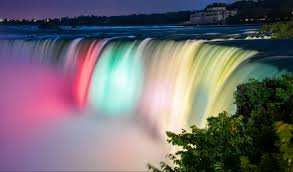 তোমাদেরকে আবারও অসংখ্য অসংখ্য ধন্যবাদ।